საქართველოს შრომის, ჯანრთელობისა და სოციალური დაცვის სამინისტრო
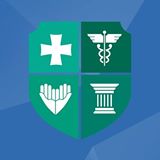 დასაქმების პრაქტიკული მხარდამჭერი სახელმწიფო მექანიზმები ელზა ჯგერენაიაშრომისა და დასაქმების პოლიტიკის დეპარტამენტითბილისი 14-15 აპრილი2015 წ.
შესავალი
საერთაშორისო და შიდა  ვალდებულებები
სახელმწიფო მხარდამჭერი პროგრამები (მიმდინარე და სამომავლო აქტივობები)
დასკვნა
განვითარებად ქვეყნებში სამუშაო ასაკის მქონე შშმ პირთა 80-90% არის უმუშევარი, როდესაც ინდუსტრიულ ქვეყნებში იგივე მაჩვენებელი 50-70 % ის ფარგლებში მერყეობს. 

ყველაზე განვითარებულ ქვეყნებში სამუშაო ასაკის მქონე შშმ პირთა უმუშევრობის დონე ოფიციალურად ორჯერ მცირეა, ვიდრე მათი, ვისაც ეს სტატუსი არ გააჩნიათ.
კონვენციის მიზანია, ხელი შეუწყოს, დაიცვას და უზრუნველყოს შეზღუდული შესაძლებლობის მქონე პირთა თანაბარი უფლებებისა და ძირითად თავისუფლებათა რეალიზება, მათი თანდაყოლილი პიროვნული ღირსების პატივისცემა.

რატიფიცირება - 2013 წლის 26 დეკემბერი
საქართველოს ადამიანის უფლებების დაცვის სამთავრობო სამოქმედო გეგმის (2014–2015 წლებისთვის) (მთავრობის დადგენილება N445, 09.08.2014);

საქართველოს სოციალურ-ეკონომიკური განვითარების სტრატეგია  საქართველო 2020“  (მთავრობის დადგენილება  #400, )

შშმ პირთა თანაბარი შესაძლებლობების  უზრუნველყოფის 2014-2016 წწ სამთავრობო სამოქმედო გეგმა (მთავრობის განკარგულება N76 20.01.2014);

საქართველოს შრომის ბაზრის  ფორმირების სახელწმიფო სტრატეგია და განხორციელების სამოქმედო გეგმა 2015-2018 (მთავრობის დადგენილება N199, 02.08.2013) 

დასაქმების ხელშეწყობის მომსახურებათა განვითარების სამოქმედო გეგმა 2015-2018 ( სშჯსდს ბრძანება N01-359/O, 29.12.2014).
განსაზღვრავს შეზღუდული შესაძლებლობის მქონე პირთა მიმართ სახელმწიფო პოლიტიკის საფუძველს და მიზნად ისახავს სხვა პირთა თანაბრად უზრუნველყოს შეზღუდული შესაძლებლობის მქონე პირთა უფლებების რეალიზაცია, შექმნას ხელსაყრელი პირობები მათი სრულფასოვანი ცხოვრებისა და საზოგადოების ეკონომიკურ თუ პოლიტიკურ საქმიანობაში მონაწილეობისათვის.
შშმ პირთათვის შრომისა და დასაქმების თანაბარი უფლებების უზრუნველყოფა;

შშმ პირთა დასაქმების  ხელშეწყობა;

შრომის ბაზარზე შშმ სამუშაოს მაძიებელთა კონკურენტუნარიანობის გაზრდა;

შრომის ღირსეული, უსაფრთხო და ჯანსაღი გარემოს უზრუნველყოფა.
შეამციროს მოსახლეობის სიღარიბითა და ხანდაზმულობით გამოწვეული სოციალური რისკები;

ხელი შეეწყოს შეზღუდული შესაძლებლობის მქონე პირებს და სხვა მოწყვლად ჯგუფებს, მონაწილეობა მიიღონ ქვეყნის სოციალურ და ეკონომიკურ ცხოვრებაში;

დასაქმების შესაძლებლობების ზრდა, განათლების, ჯანდაცვის და სოციალური უზრუნველყოფის სისტემების ინკლუზიურობაზე ორიენტაცია;

მთავრობის ეკონომიკური პოლიტიკა, კეთილდღეობის ზრდას ითვალისწინებს დასაქმების შესაძლებლობების შექმნის ხელშეწყობით და არა მხოლოდ სოციალური დახმარებებით.
ქართული საკანონმდებლო გარემოს საერთაშორისო სტანდარტებთან შესაბამისობაში მოყვანა; 
შშმ პირთა გადაწყვეტილების მიღების პროცესში  ჩართულობის ხელშეწყობა;
ცნობიერების ამაღლება;
ინდივიდუალური მობილობის ხელშეწყობა;
აზრისა და შეხედულებების გამოხატვის თავისუფლებისა და ინფორმაციის ხელმისაწვდომობის უფლების რეალიზაციის ხელშეწყობა;
შრომის და დასაქმების ხელშეწყობა.
1.   შშმ პირთათვის შრომისა და დასაქმების თანაბარი უფლებების  უზრუნველყოფა

სამუშაო ჯგუფის ფორმირება შეზღუდული შესაძლებლობის პირთა დასაქმების ხელშეწყობის ღონისძიებების და სამოქმედო გეგმის შესამუშავებლად;
შშმ პირების დასაქმების ხელშეწყობის სამოქმედო გეგმის შემუშავება  (დასაქმების სახელმწიფო სტრატეგიის შესაბამისად);
ანტიდისკრიმინაციული  ღონისძიებების გატარება შრომის ბაზრისა და შესაბამისი სამუშაო გარემოს ფორმირების პროცესში: 
საზოგადოების ინფორმირებულობა შშმ პირთა შრომითი უფლებების შეზღუდვისა და დისკრიმინაციის სხვადასხვა ფორმის დაუშვებლობის შესახებ
შშმ პირთა ინფორმირება მათი შრომითი უფლებების და ანტიდისკრიმინაციული ღონისძიებების შესახებ სპეციალური ტრენინგების ორგანიზების გზით
შშმ პირთა დისკრიმინაციის  და შრომითი უფლებების  დარღვევის ფაქტებზე საკანონმდებლო დონეზე  პასუხისმგებლობის დაწესება და  სახელმწიფო ზედამხედველობის განხორციელება;
შშმ პირთა შესაძლებლობების შესაბამისი სამუშაო გარემოს შესაქმნელი მეთოდოლოგიის განსაზღვრა და მასტიმულირებელი ღონისძიებების განხორციელება;
შშმ პირთა დასაქმების ხელშეწყობა 

შშმ პირთა დასაქმების ხელშეწყობის საკანონმდებლო და ნორმატიული ბაზის სრულყოფა; 
შშმ სამუშაოს მაძიებელი  პირების მონაცემთა ბაზის ფორმირების დასაწყისი;
ინფორმაციულიბაზის შექმნა იმ საწარმოთა შესახებ, სადაც შესაძლებელია შშმ პირთა დასაქმება;
შშმ პირთათვის და შშმ ბავშვთა მშობლებისათვის დასაქმების ხელშეწყობის მიზნობრივი სახელმწიფო პროგრამების შემუშავება/განხორციელება, მათ შორის: 
ა)   სახელმწიფო უწყებებსა და დაწესებულებებში დასაქმების ხელშესაწყობად; 
ბ)   კერძო სექტორში დასაქმების სტიმულირებისათვის; 
გ)   დროებით სამუშაოებზე დასაქმების ხელშესაწყობად.
ფსიქიკური დარღვევისა და მენტალური განვითარების პრობლემების მქონე პირთა დასაქმების ხელშეწყობის მიზნობრივი პროგრამების შემუშავება/განხორციელება;
დასაქმების ხელშეწყობის სახელმწიფო და კერძო ცენტრების (სააგენტოების) თანამშრომელთა კვალიფიკაციის ამაღლება შშმ პირების კონსულტირებისა და დასაქმების სპეციფიკის საკითხებში სპეციალური ტრენინგების ორგანიზების გზით.

(დასაქმების ფორუმი)
შრომის ბაზარზე შშმ სამუშაოს მაძიებელთა კონკურენტუნარიანობის გაზრდა

შშმ სამუშაოს მაძიებელთა პროფესიული ორიენტაციისა და საკონსულტაციო სისტემის ჩამოყალიბება (მეთოდური, ინფორმირების განვითარება,კონსულტანტების ტრენინგები) და შშმ სამუშაოს მაძიებელთა პროფესიული სწავლების მომზადება-გადამზადების სახელმწიფო პროგრამის შემუშავება/განხორციელება;
დასაქმების ხელშეწყობის სახელმწიფო ცენტრებში რეგისტრირებული შშმ სამუშაოს მაძიებლებისათვის სამუშაოს მოძიების და თვითპრეზენტაციის  უნარების განვითარება სპეციალური ტრენინგების გზით

4.  შშმ    პირების თვითდასაქმების ხელშეწყობა

სოციალური მეწარმეობისა და სოციალური საწარმოების განვითარების ხელშეწყობა;
შშმ პირებისათვის სამეწარმეო უნარების განვითარების მხარდაჭერა სპეციალური ტრენინგებისა და საკონსულტაციო მომსახურების შეთავაზების გზით; (ILO -დამსაქმებელთა ასოციაციასთან თანამშრომლობა , პილოტური პრექტები თბილისსა და ქუთაისში - ქალები - 15-15)

შრომის ღირსეული,  უსაფრთხო და ჯანსაღი გარემოს უზრუნველყოფა

შშმ პირთა შრომის უსაფრთხო და ჯანსაღი გარემოს სტანდარტებისა და ნორმების შემუშავება, მათ შესრულებაზე სახელმწიფო ზედამხედველობის განხორციელება. შშმ პირების ძალადობის, იძულებითი ან სავალდებულო შრომისაგან დაცვის უზრუნველყოფა.
სტრატეგიის მიზნები: 

ა) შრომისა და დასაქმების სფეროში სამართლებრივი ბაზის სრულყოფა; 
ბ) ეფექტიანი დასაქმების ხელშეწყობა; 
გ) ღირსეული სამუშაო პირობების და კანონით განსაზღვრული ადამიანის შრომითი უფლებების დაცვის უზრუნველყოფა; 
დ) სამუშაო ძალის შესაძლებლობების განვითარება.

შრომის ბაზრის ინფორმაციული სისტემა (LMIS) 

კარიერის დაგეგმვა და პროფესიული კონსულტირება -  როგორც, დასაქმების ხელშეწყობის ორიენტირი სწავლებიდან დასაქმებაზე გადასვლის მიზნის მისაღწევად.
დასაქმების ხელშეწყობის მომსახურებათა განვითარების პროგრამა;

პროფესიული მომზადება/გადამზადების, კვალიფიკაციის ამაღლების სახელმწიფო პროგრამა.
სპეციალური საგანმანათლებლო საჭიროების და შეზღუდული შესაძლებლობების მქონე პირების დასაქმების ხელშეწყობის მექანიზმების იდენტიფიცირება და დასაქმების ხელშემწყობი სერვისების პილოტირება.

საქართველოს შრომის, ჯანმრთელობისა და სოციალური დაცვის სამინისტრო იღებს შემდეგ ვალდებულებები

საქართველოს განათლებისა და მეცნიერების სამინისტროსთან ერთად სამუშაო ჯგუფის ფორმატის განსაზღვრა (შეზღუდული შესაძლებლობების მქონე პირებთან მომუშავე ორგანიზაციების წარმომადგენლები, სხვა სამთავრობო უწყებები) პილოტირებისათვის შესაძლო სერვისების იდენტიფიცირებისა და განხილვისათვის, სამუშაო შეხვედრების მომზადება, სამუშაო ჯგუფში განსახილველი საკითხების დამუშავება..

შემუშავებული რეკომენდაციების საფუძველზე საჭირო სამართლებრივი ცვლილებების ინიცირება.

დასაქმების ხელშეწყობის სერვისების პილოტირებისათვის იდენტიფიცირებული მოდელების განხორციელებისათვის  გათვალისწინებული თანხის ხარჯვაზე ინდივიდუალური სამართლებრივი აქტის გამოცემა.

საქართველოს განათლებისა და მეცნიერების სამინისტროსთან ერთად მონიტორინგის სქემის განსაზღვრა, მონიტორინგის წარმოება და რეკომენდაციების შემუშავება.

პილოტირებისა და მონიტორინგის შედეგების საფუძველზე პოლიტიკის ცვლილებებისათვის რეკომენდაციების შემუშავება.
ინფორმაცია კვლევის შედეგად - მსოფლიოს საუკეთესო პრაქტიკის მქონე ქვეყნების შშმ პირთა დასაქმების ხელშეწყობის მექანიზმების შესახებ გამოცდილების თაობაზე ნორმატიულ-სამართლებრივი რეგულირების კუთხით (ურთიერთგაგების მემორანდუმი საქართველოს შრომის, ჯანმრთელობისა და სოციალური დაცვის სამინისტროსა და ლატვიის რესპუბლიკის კეთილდღეობის სამინისტროს შორის). ადაპტირებული სამუშაო ადგილების უზრუნველყოფის შესახებ;

უნდა განისაზღვროს შრომის ბაზარზე შშმ პირთა მოთხოვნისა და მიწოდების თავისებურებანი;

დაზუსტდეს ის ფაქტორები, რომლებიც გავლენას ახდენენ შშმ პირთა დასაქმებაზე, განისაზღვროს მექანიზმები, რომელიც უზრუნველყოფს მათ დასაქმებას;

სოციალურ პარტნიორებთან და სხვა დაინტერესებულ მხარეებთან საკანონმდებლო  ინიციატივების შემუშავება დასაქმების  ხელშეწყობის მექანიზმების შესახებ;  

სისტემური კვლევა მტკიცებულებაზე დაფუძნებული მხარდაჭერითი  დასაქმების შესახებ, სტრუქტურული, რეტროსპექტული, ლოგიკური და შედარებითი ანალიზი ეფექტიანი ალგორითმის დასანერგად.
გმადლობთ  ყურადღებისათვის!
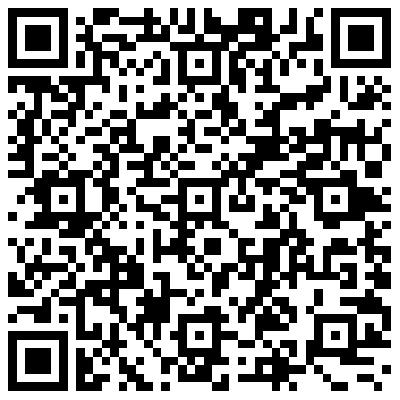